Tourist attractions
Michal Malinak and Filip Dolezel
the Czech Republic
In the Czech Republic are many tourist attractions.
In Capital city, Prague are Prague castle, Charles bridge and Old town square with Astronomical Clock.
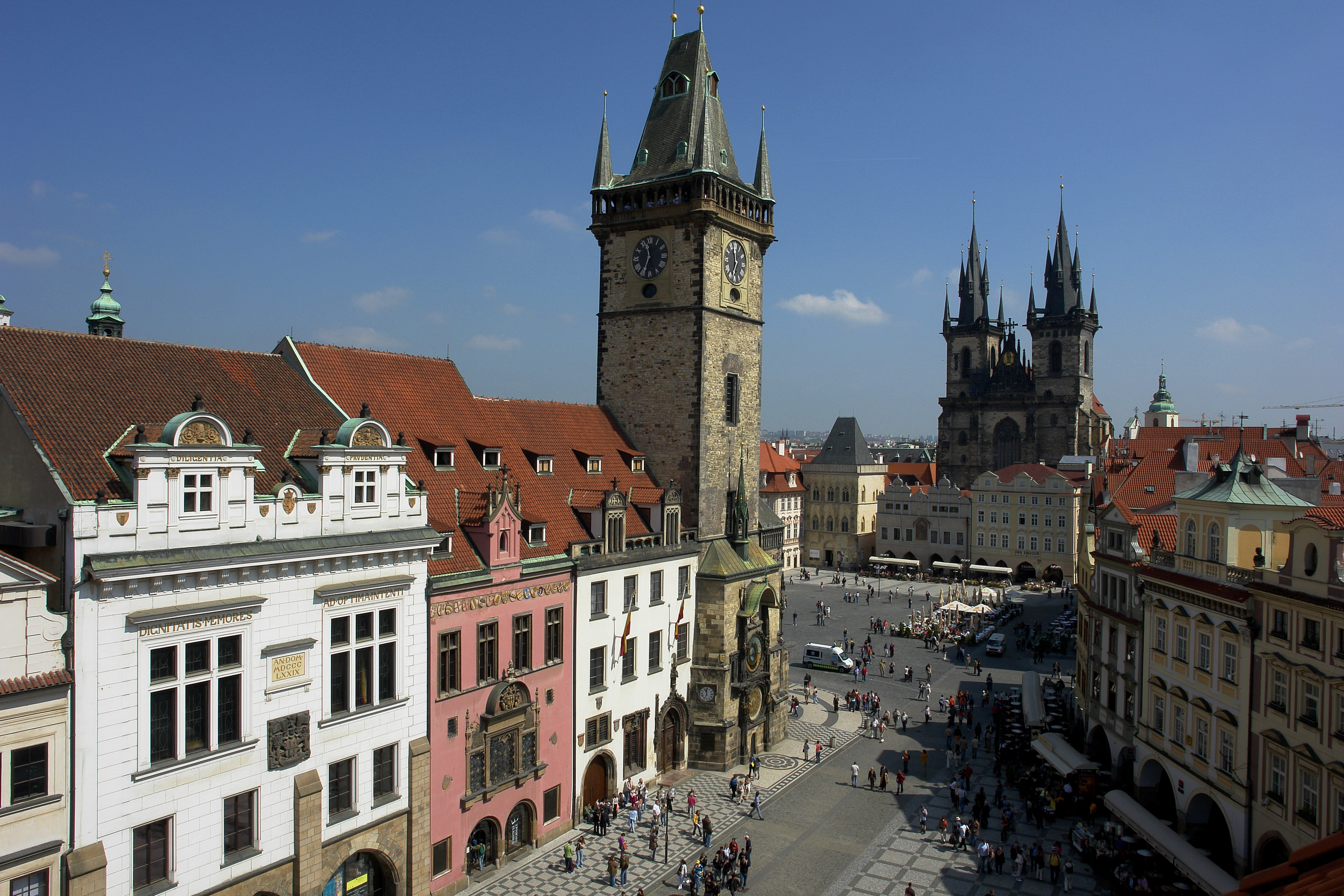 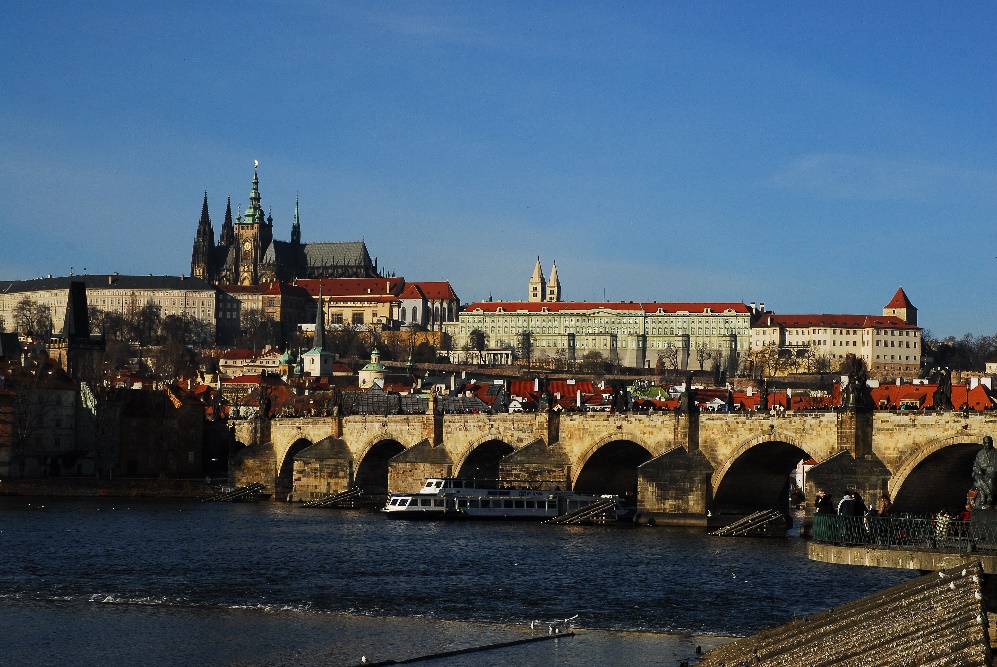 Zlin
In Zlin are Batas skyscraper, Zlin new castle, square with town hall and other.
There are many beautiful parks and big ZOO.
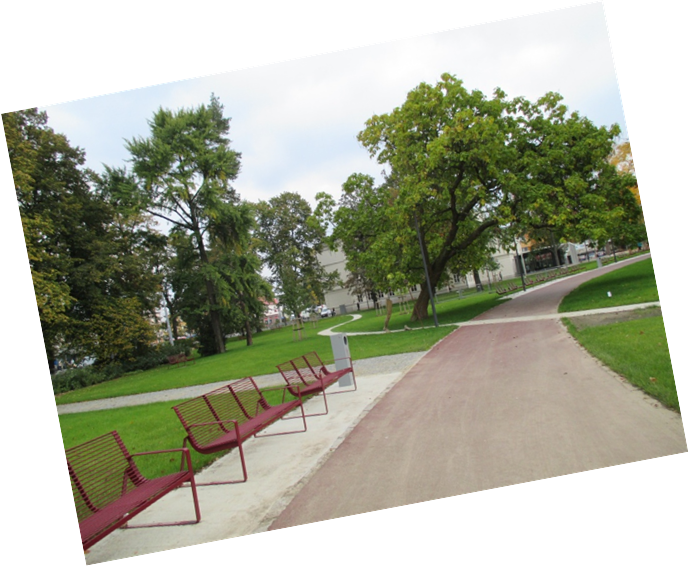 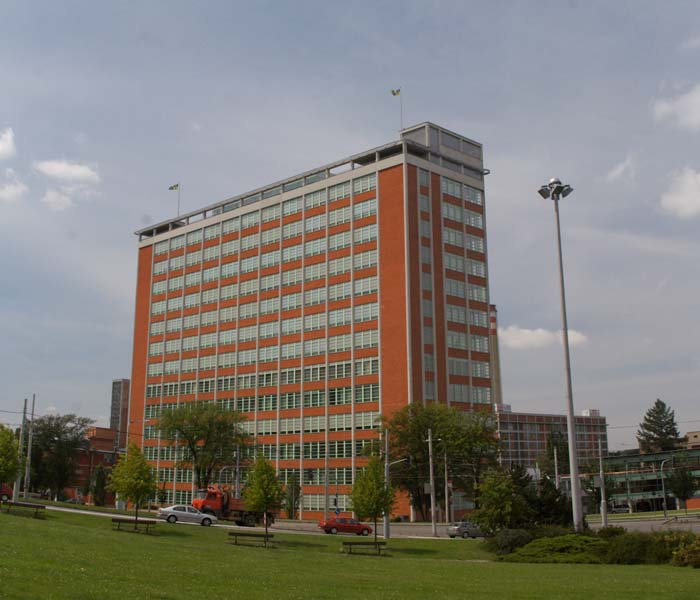 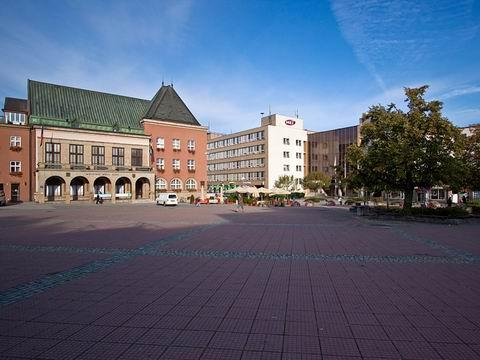 Tomas Bata
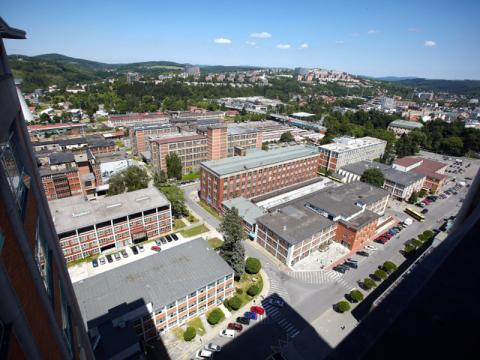 Tomas Bata was born 1876 and died 1932.
In Zlin is a big factory area Svit. 
This area was founded by Tomas Bata in 1894.
There is a Shoe industry.
He founded also Batas Houses.
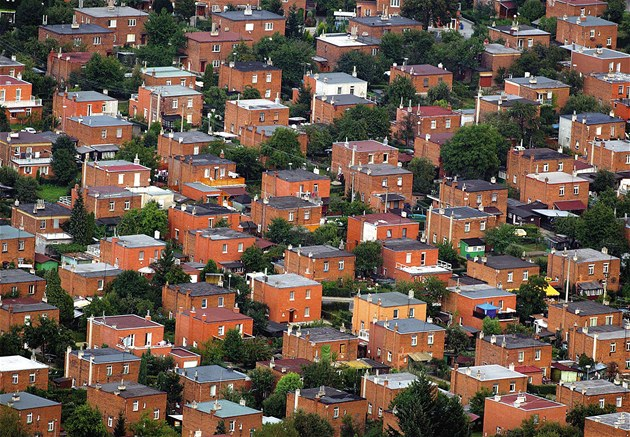 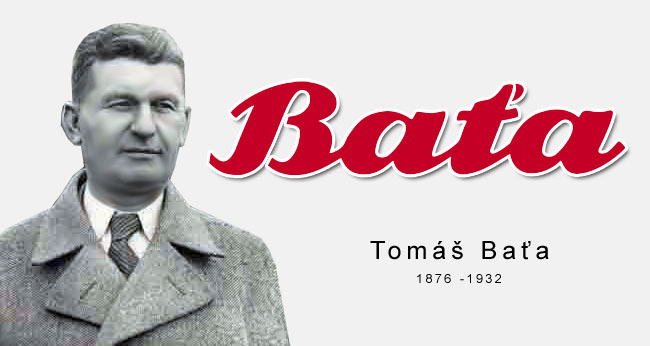 Zlin Region
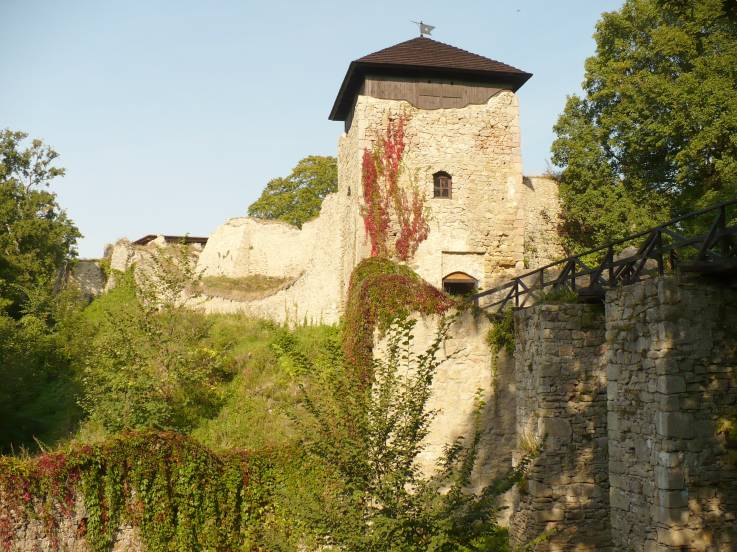 Flower garden in Kromeriz
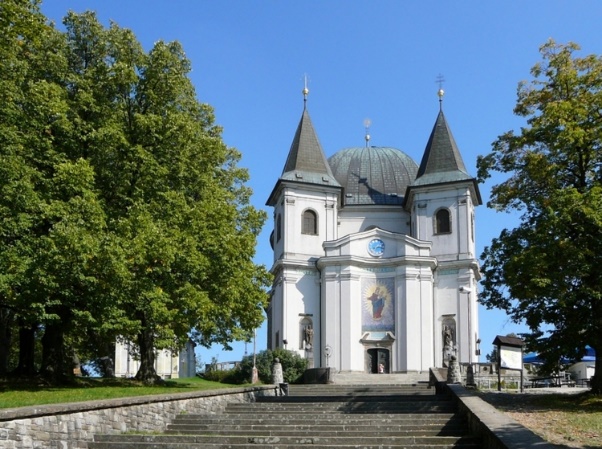 Castle Lukov
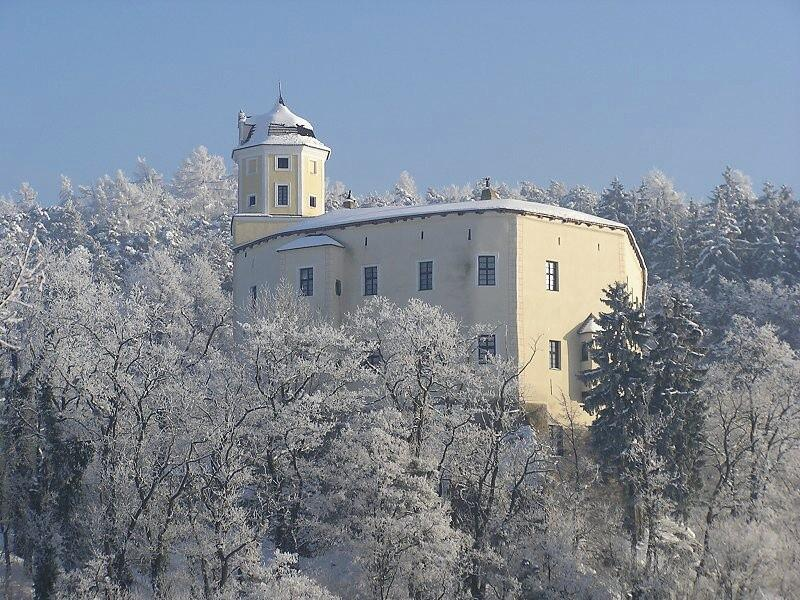 St. Hostyn Cathedral
Castle Malenovice